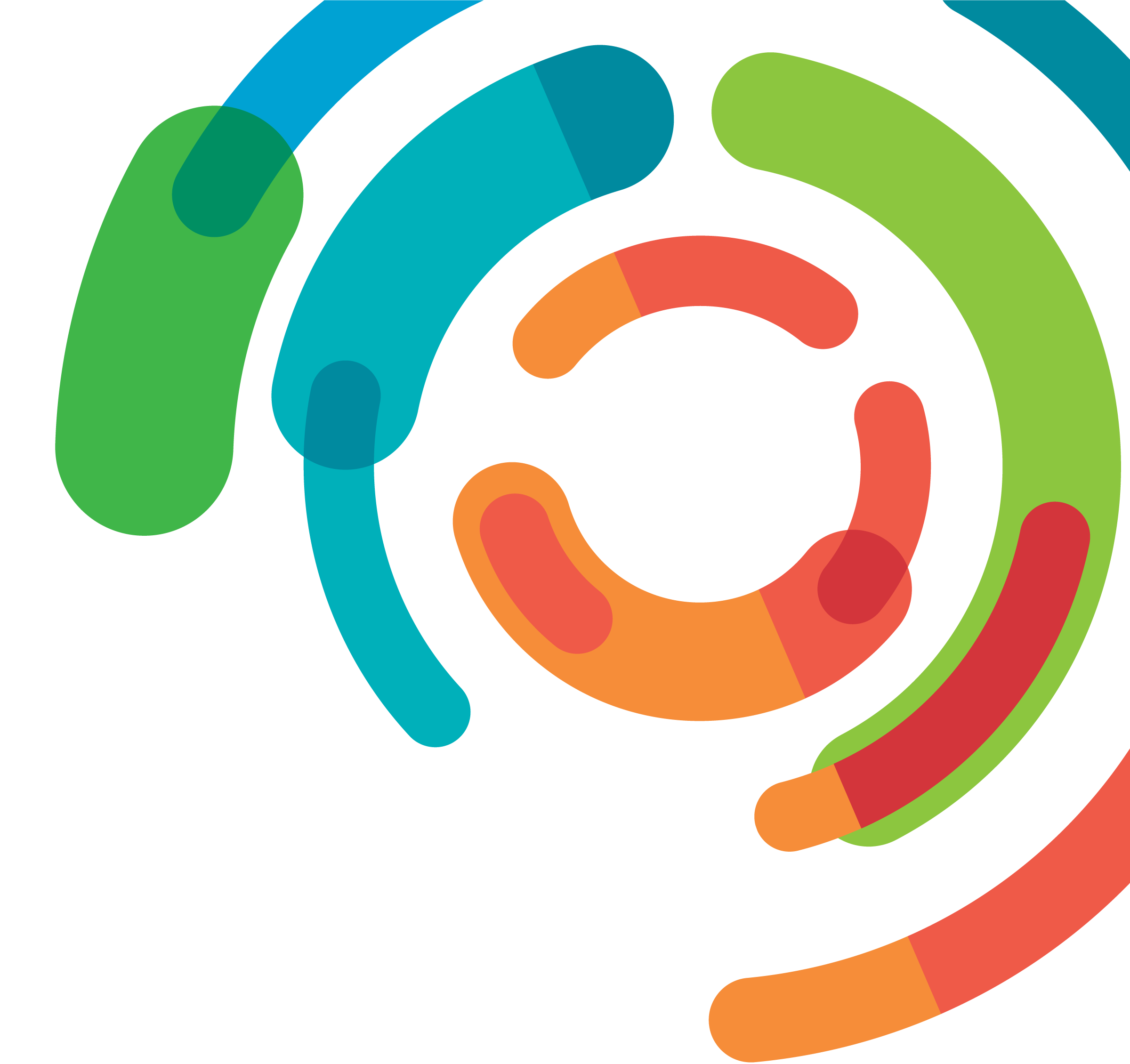 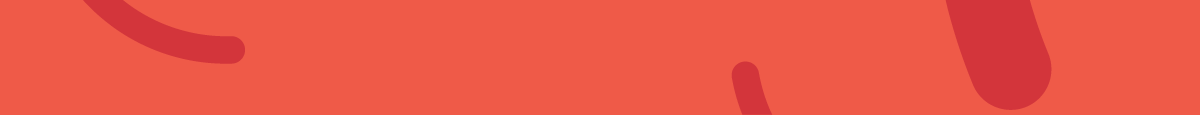 Nouvelle section
Cette page représente l’endos du dépliant. (Panneau 6) Écrivez les coordonnées pour vous joindre (téléphone, courriel et/ou page web) ici. Ce texte ne devrait pas être plus petit que 11 points.Si votre texte n’entre pas dans ce format, considérez l’utilisation d’un autre format tel que le dépliant à deux ou trois panneaux sur papier format tabloïd (11 po x 17 po). 
Merci de ne pas modifier la largeur de cette boite.
Nouvelle section
Cette page représente l’avant-dernière page du dépliant. (Panneau 5)Ce texte ne devrait pas être plus petit que 11 points.Si votre texte n’entre pas dans ce format, considérez l’utilisation d’un autre format tel que le dépliant à deux ou trois panneaux sur papier format tabloïd (11 po x 17 po).Merci de ne pas modifier la largeur de cette boite. 

Nouvelle section
Exemple;
Exemple;
Exemple;
ÉCRIVEZ LE TITRE DU DOCUMENTDANS CETTE ZONE
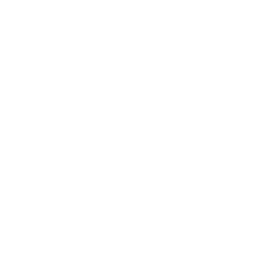 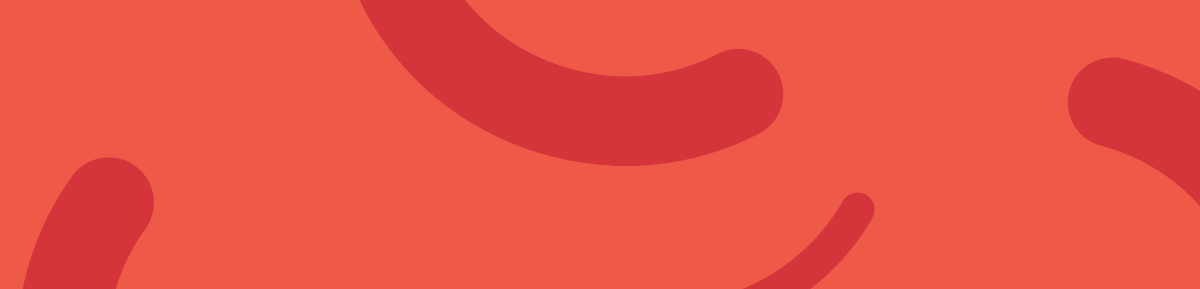 Nom de votre installation/service
Adresse 
Tous droits réservés © CIUSSS de l’Est-de-l’Île-de-Montréal, mars 2024
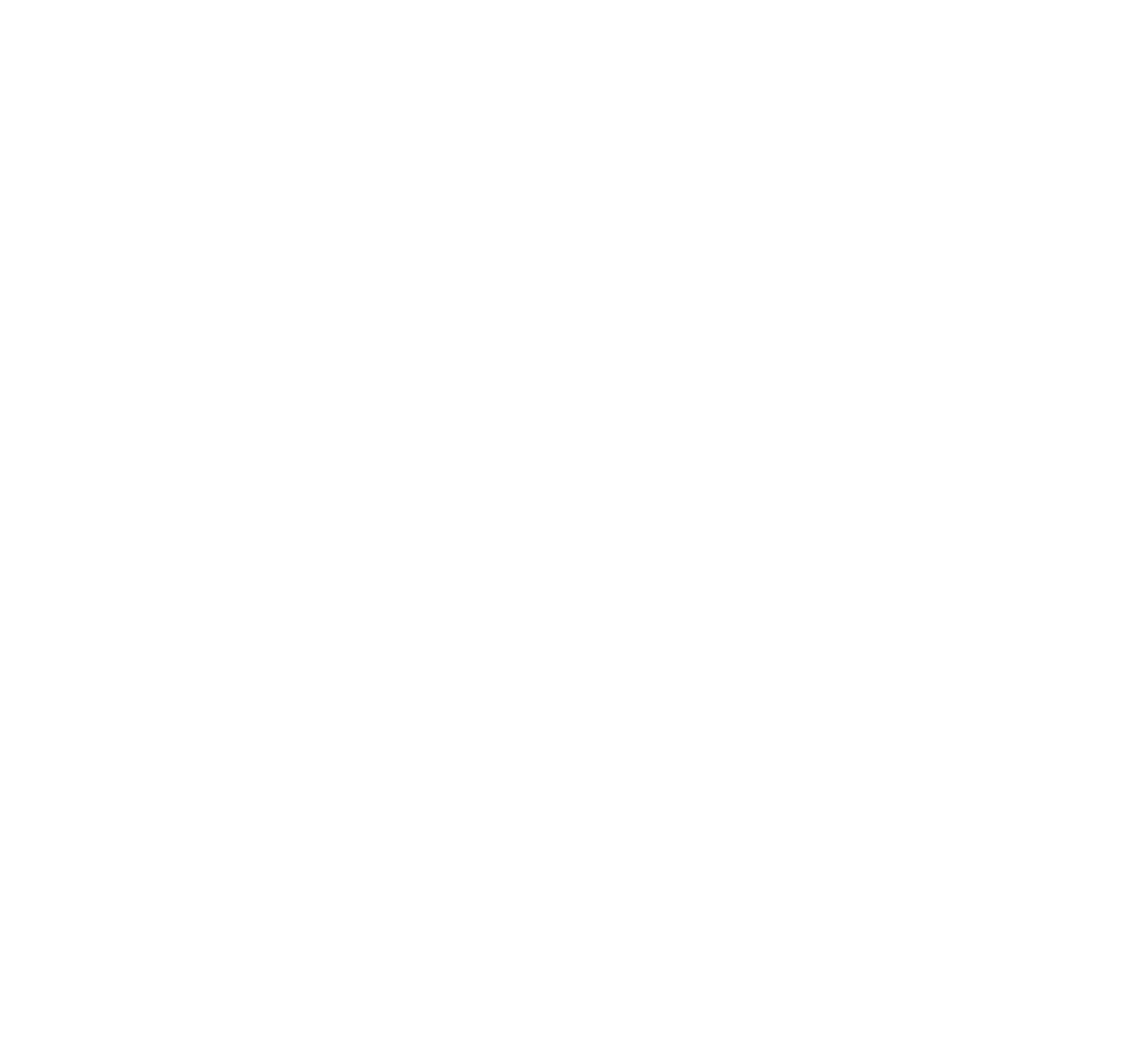 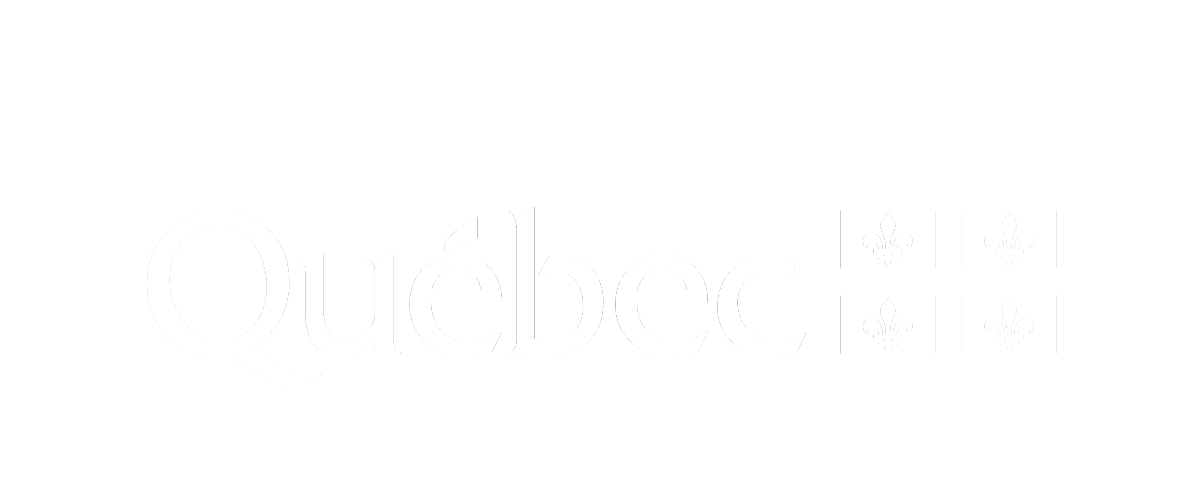 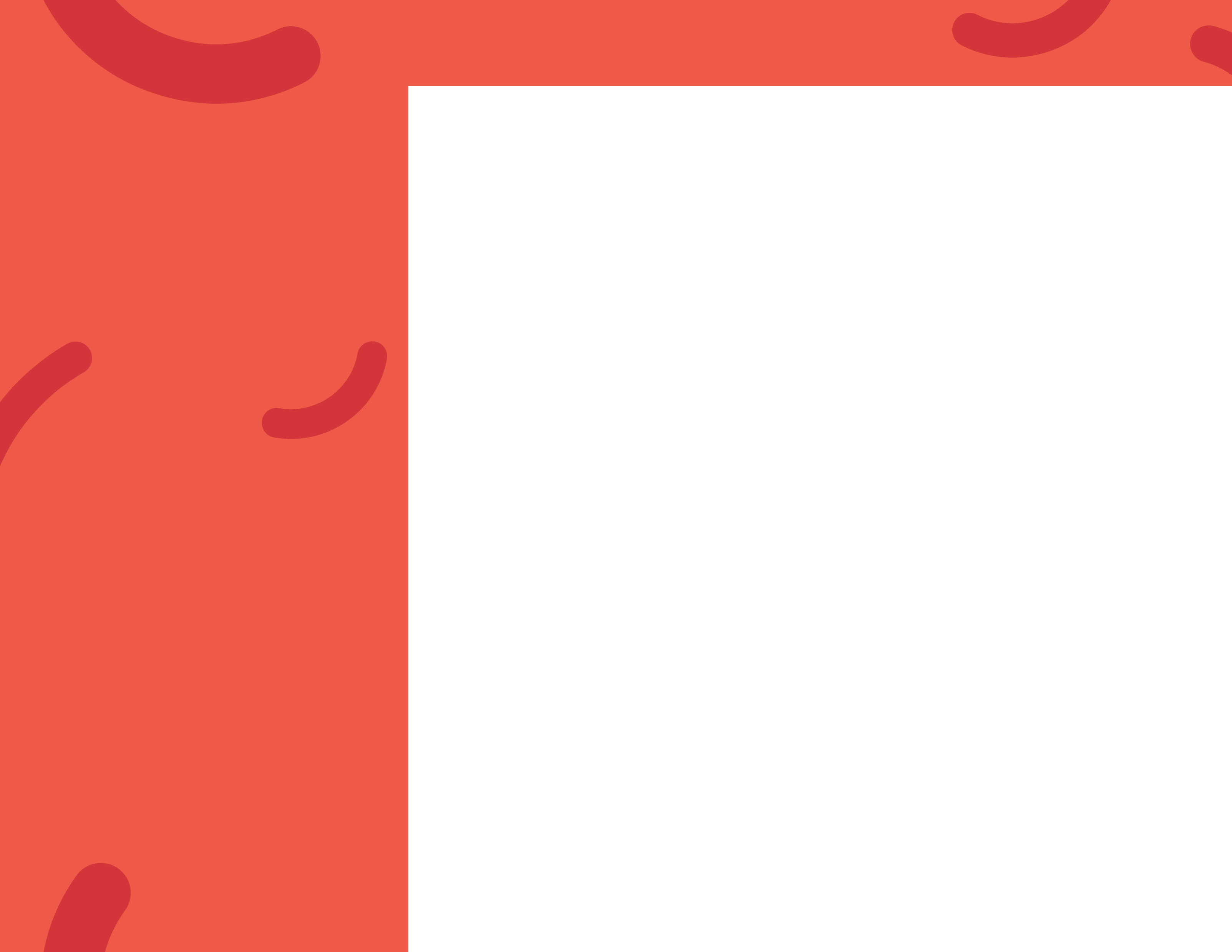 Nouvelle section
Cette page représente la première page du dépliant. Elle se situe au verso, et sera la 1re page une fois le dépliant ouvert. (Panneau 2)Cette section sert de préambule, donc le texte est plus gros que le reste. Si votre texte n’entre pas dans ce format, considérez l’utilisation d’un autre format tel que le dépliant à deux ou trois panneaux sur papier format tabloïd (11 po x 17 po).Merci de ne pas modifier la largeur de cette boite. 
Nouvelle section
Exemple;
Exemple; 
Exemple.
Nouvelle section
Cette page représente la 2e page du dépliant. (Panneau 3)Ce texte ne devrait pas être plus petit que 11 points.Tout le texte dans ce document devrait être conçu avec la police Arial, Arial bold, et, ou Arial narrow. Merci de ne pas modifier la largeur de cette boite. 

Nouvelle section
Exemple
Exemple 
Exemple

Nouvelle section
Cette page représente la 2e page du dépliant. (Panneau 3)Ce texte ne devrait pas être plus petit que 11 points.Si votre texte n’entre pas dans ce format, considérez l’utilisation d’un autre format tel que le dépliant à deux ou trois panneaux sur papier format tabloïd (11 po x 17 po).Merci de ne pas modifier la largeur de cette boite.
Nouvelle section
Cette page représente la 3e page du dépliant. (Panneau 4)Ce texte ne devrait pas être plus petit que 11 points.Tout le texte dans ce document devrait être conçu avec la police Arial, Arial bold, et, ou Arial narrow.
Insérez un passage important iciou supprimez ce rectangle
Nouvelle section
Cette page représente la 3e page du dépliant. (Panneau 4)Ce texte ne devrait pas être plus petit que 11 points.Si votre texte n’entre pas dans ce format, considérez l’utilisation d’un autre format tel que le dépliant à deux ou trois panneaux sur papier format tabloïd (11 po x 17 po).Merci de ne pas modifier la largeur de cette boite.
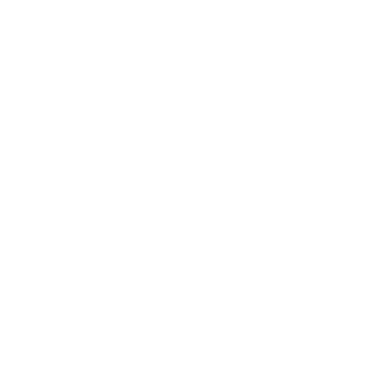